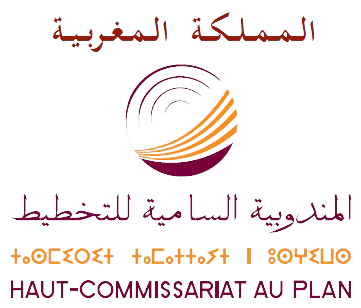 المديرية الجهوية للرباط-سلا-القنيطرة
عمالة الرباط
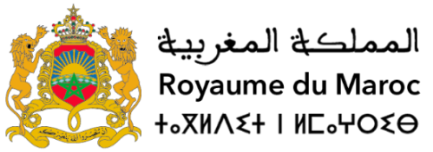 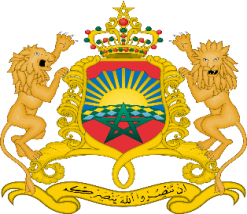 الإحصاء العام للسكان والسكنى 2024 الجوانب المنهجية والتنظيمية
الرباط،  الجمعة 14 يونيو 2024
وزارة الداخلية
محاور العرض
تقديم
تعريف الإحصاء العام للسكان والسكنى؛
 التسلسل الزمني لعمليات الإحصاء العام للسكان والسكنى في المغرب بعد الاستقلال؛
  الإطار القانوني للإحصاء العام للسكان والسكنى؛ 
الأهداف الرئيسية للإحصاء العام للسكان والسكنى 2024؛
مستجدات الإحصاء العام للسكان والسكنى 2024؛
مراحل إنجاز الإحصاء العام للسكان والسكنى 2024.
2
www.recensement.ma
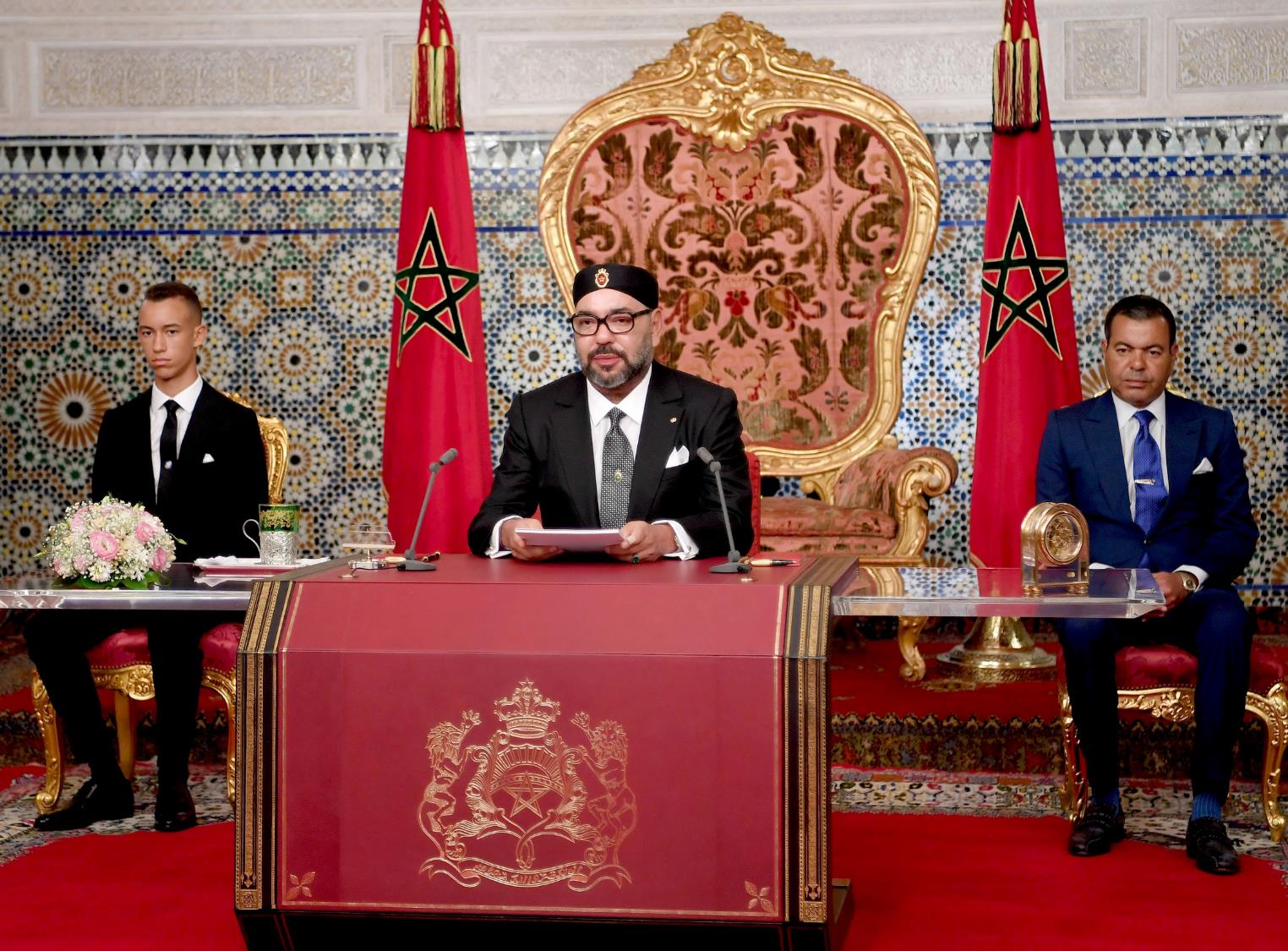 "لقد حرصنا، منذ اعتلينا عرش أسلافنا المنعمين، وفي إطار الاستراتيجية الإحصائية، على أن يتم إنجاز الإحصاء العام للسكان والسكنى للمملكة في نفس الشهر على رأس كل عشر سنوات، اعتبارا لما توفره مثل هذه العملية الوطنية الكبرى دوريا من قاعدة معطيات أساسية ومحينة، حول مختلف مستويات التراب الوطني، تتيح التقييم الموضوعي لأداء سياساتنا العمومية في مجال التنمية، ولما حققته بلادنا من تقدم اقتصادي واجتماعي، كما تشكل أداة ضرورية لإعداد مخططات جديدة، تكون في مستوى طموحات شعبنا العزيز لتحقيق المزيد من المنجزات الاقتصادية والاجتماعية، وفي مجال التنمية البشرية، من أجل ضمان العيش الكريم لكل المواطنين، ومواكبة ما يعرفه العالم من تطور متسارع في ميادين الاقتصاد والمعرفة والتكنولوجيا والقيم المجتمعية."  

مقتطف من نص الرسالة الملكية السامية الموجهة للسيد رئيس الحكومة بمناسبة الإحصاء العام للسكان والسكنى 2014.
3
www.recensement.ma
تقديم
الإحصاء العام للسكان والسكنى هو عملية وطنية كبرى تجرى على رأس كل عشر سنوات، حيث سيتم حاليا إنجاز سابع إحصاء خلال الفترة الممتدة من فاتح إلى 30 شتنبر من هاته السنة.
و يعتبر الإحصاء العام للسكان والسكنى من أهم مصادر المعلومات الإحصائية بالنظر لما يوفره من معطيات دقيقة ومتنوعة حول السكان وظروف معيشة الأسر على مستوى جميع الوحدات الإدارية.
وتتكلف كل من وزارة الداخلية والمندوبية السامية للتخطيط بإنجاز هاته العملية، حيث تقدم وزارة الداخلية، الدعم اللازم لتنسيق مختلف المراحل الميدانية، فيما تقوم المندوبية السامية للتخطيط بإعداد المقاربات المنهجية والتقنية والمفاهيم الخاصة بالإحصاء وتوفير الموارد البشرية وتكوينها، وتعبئة الإمكانات المادية واللوجيستيكية اللازمة. كما تقوم المندوبية السامية للتخطيط باستغلال ومعالجة معطيات الإحصاء ونشر نتائجه طبقا للمعايير المعمول بها وطنيا ودوليا.
4
www.recensement.ma
تعريف الإحصاء العام للسكان والسكنى
الإحصاء العام هو مجموع العمليات التي تمكن من تجميع واستغلال وتحليل ونشر المعطيات الديموغرافية والاقتصادية والاجتماعية المتعلقة بمجموع سكان المملكة في لحظة معينة من الزمن. ويعتمد الإحصاء العام على مقاييس ومناهج معتمدة دوليا من أجل ضمان المقارنة على الصعيد الدولي.
يتميز الإحصاء العام للسكان و السكنى بالخصائص التالية :
الدورية
التعداد الفردي
التزامن
الشمولية
5
www.recensement.ma
تاريخ عمليات الإحصاء العام في المغرب بعد الاستقلال
1
2
3
4
5
6
7
2024
1960
2004
2014
1994
1982
1971
؟
15 321 210
20 449 551
26 073 717
29 891 708
33 848 242
11 626 232
6
www.recensement.ma
الإطار القانوني للإحصاء
تخضع عملية إنجاز الإحصاء العام لضوابط قانونية حيث أنه تتشكل من جملة من النصوص القانونية والمراسيم:
قانون رقم 71.001 بتاريخ 16 يونيو 1971 يتعلق بإحصاء السكان والسكنى 

كل من ساهم بأي وجه من الوجوه في تحضير أو تنفيذ أو استغلال الإحصاء يلزم بكتمان السر المهني وإلا تعرض للعقوبات المقررة في هذا الصدد؛

المعلومات الفردية المدرجة في الأجوبة عن أسئلة الإحصاء لا يجوز تبليغها من طرف المودعة لديهم ولا يمكن بأي حال من الأحوال استعمال هذه المعلومات لأجل متابعات قضائية أو مراقبة جبائية أو زجر اقتصادي؛

كل من رفض الامتثال لإجراءات الإحصاء أو أدلى عمدا بتصريحات غير صحيحة يعاقب طبقا لمقتضيات الفصل 609 (الفقرة 11) من القانون الجنائي.
المراسيم المتعلقة بإحصاء سنة 2024
مرسوم رقم 2.23.647 بتاريخ 21 دجنبر 2023  يحدد تاريخ إجراء الاحصاء العام للسكان والسكنى بالمملكة؛

 مرسوم رقم 2.23.1065 بتاريخ 21 دجنبر 2023 في شأن تهييئ وإنجاز الإحصاء والشروط الواجب توافرها في المشاركين في إنجازه؛

مرسوم رقم 2.23.580 بتاريخ 21 دجنبر 2023 حول منح تعويضات للمشاركين في تهييئ وإنجاز إحصاء السكان والسكنى بالمملكة.
7
www.recensement.ma
الأهداف الرئيسية للإحصاء العام للسكان والسكنى 2024
تحديد السكان القانونيين لمجموع الوحدات الإدارية للمملكة
التعرف على مختلف الخصائص الديمغرافية والسوسيو-اقتصادية للساكنة
دراسة ظروف سكن الأسر وخصائص حظيرة السكن
تكوين العينة الرئيسية الضرورية لإنجاز البحوث الإحصائية خلال الفترة الممتدة ما بين إحصاءين متتالين
8
www.recensement.ma
مستجدات الإحصاء العام للسكان والسكنى 2024
رقمنة مراحل إنجاز الإحصاء العام للسكان والسكنى بمافيها انتقاء المشاركين وتكوينهم، بإحداث منصتين إلكترونيتين: الأولى لاستقبال ملفات الترشيح والثانية لتمكين المترشحين من تتبع التكوين عن بعد .
تجميع المعطيات لدى الأسر خلال 30 يوما عوض 20 يوما واستغلالها وإرسالها إلى مركز تدبير المعطيات بشكل مؤمن وآني
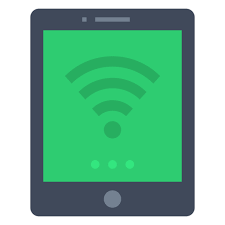 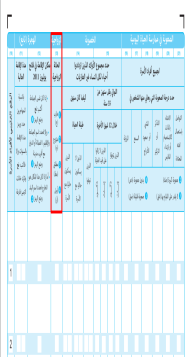 تجميع المعطيات لدى الأسر بالاعتماد على اللوحات الإلكترونية وتطبيق (CAPI) عبر استمارتين:
استمارة مختصرة موجهة لكافة الأسر؛
 استمارة مفصلة  موجهة إلى عينة من الأسر.
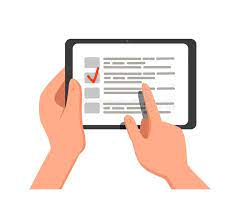 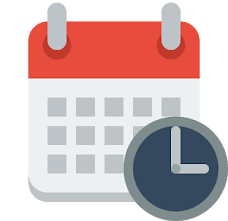 تقليص آجال نشر نتائج الإحصاء و حذف التكاليف المرتبطة بطباعة الاستمارات الورقية ونقلها ومعالجتها وحفظها.
9
www.recensement.ma
مستجدات الإحصاء العام للسكان والسكنى 2024
انتقاء المشاركين والتكوين عن بعد عبر منصتين رقميتين
الانتقاء الأولي لحوالي 200.000 مرشح للمشاركة في الإحصاء العام للسكان والسكنى 2024 على الصعيد الوطني، منهم  3534 على مستوى عمالة الرباط وذلك عبر منصة رقمية اعتمادا على معايير ومؤهلات تقنية وعلى الحاجيات حسب المناطق المجالية من أجل ضمان تغطية مختلف الوحدات الإدارية على المستوى الوطني؛ 
التكوين عن بعد للمترشحين عبر منصة رقمية تقدم محتوى يغطي مختلف الجوانب المنهجية والتقنية والتنظيمية للإحصاء حسب كل فئة (مشرفين، مراقبين وباحثين)؛
التكوين الحضوري للمترشحين الذين سيتم قبولهم بعد اجتياز مختلف اختبارات مرحلة التكوين عن بعد والمقابلة الانتقائية حضوريا.
10
www.recensement.ma
مستجدات الإحصاء العام للسكان والسكنى 2024
تجميع المعطيات لدى الأسر العادية عبر استمارتين
استمارة مختصرة موجهة لكافة الأسر، وتشمل معطيات حول البنيات الديموغرافية وبعض الظواهر الأخرى كالهجرة الدولية والوفيات مما يمكن من تحيين البنيات السكانية.
استمارة مفصلة تتضمن مواضيع جديدة (الحماية الاجتماعية، استعمال تكنولوجيا المعلومات والتواصل والبيئة) تمكن من تعميق دراسة المواضيع المرتبطة بالديموغرافيا والتعليم والشغل والصعوبات المواجهة في ممارسة الحياة اليومية وظروف سكن الأسر، وبالتالي التوفر على معطيات إحصائية لتتبع وتقييم البرامج التنموية وللاستجابة لمتطلبات أهداف التنمية
11
www.recensement.ma
مستجدات الإحصاء العام للسكان والسكنى 2024
محاور استمارة الأسرة والمسكن
ظروف سكن الأسر
المميزات الديموغرافية الخصوبة والهجرة
استعمال تكنولوجيات المعلومات والتواصل
الصعوبات المواجهة في ممارسة الحياة اليومية
استمارة الإحصاء العام للسكان والسكنى 2024
الحماية الاجتماعية
الأمية واللغات والتعليم والتكوين
الهجرة الدولية
النشاط الاقتصادي
12
www.recensement.ma
مراحل إنجاز الإحصاء العام للسكان والسكنى 2024
تجميع معطيات الإحصاء لدى  الأسر
وضع ترتيبات الإحصاء 
             التكوين عن بعد 
            إجراء المقابلات الانتقائية
الأعمال الخرائطية الممهدة  للإحصاء العام  2024
التكوين الحضوري للمشاركين
أبريل 2023 - مارس 2024
أبريل 2024 - يونيو 2024
من فاتح إلى 30 شتنبر 2024
يوليوز 2024 - غشت 2024
13
www.recensement.ma
مراحل إنجاز الإحصاء العام للسكان والسكنى 2024
الأعــــــمـال الخرائطية
تهدف الأعــــــمـال الخرائطية إلى :
تحيين قاعدة المعطيات الجغرافية وضمان تغطية شاملة لمجموع التراب الوطني بخرائط دقيقة ومفصلة
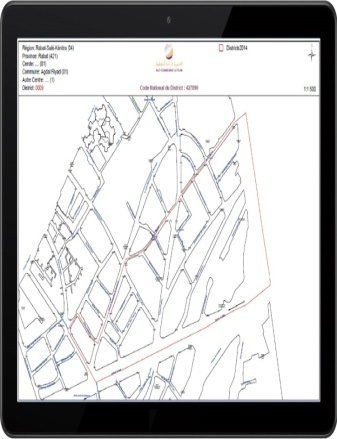 تقسيم مجموع التراب الوطني إلى مناطق إحصاء و مناطق مراقبة  ومناطق إشراف من أجل ضمان القيام بمسح شامل لسكان المملكة دون نسيان أو تكرار
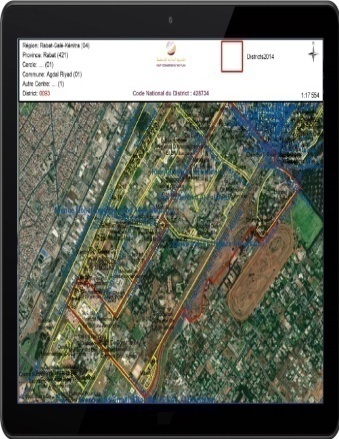 التوطين الجغرافي للبنايات ومكوناتها من مساكن ومحلات مهنية
تجميع المعطيات اللازمة لتقدير الوسائل المادية والبشرية الضرورية لإنجاز الإحصاء العام في ظروف جيدة
14
توفير الخرائط المحينة اللازمة لإنجاز مختلف البحوث الإحصائية التي تلي الإحصاء العام.
www.recensement.ma
مراحل إنجاز الإحصاء العام للسكان والسكنى 2024
ترتيبات الإحصاء العام للسكان والسكنى 
أبريل - يونيو 2024
تهدف عملية وضع ترتيبات الإحصاء إلى تحديد الموارد البشرية والمادية التي يجب تعبئتها على مستوى العمالة والمقاطعات المكونة لها
تحديد وتعيين وإعداد لوائح المشاركين في الإحصاء حسب الجماعات والمقاطعات، مناطق  الإشراف، مناطق المراقبة ومناطق الإحصاء
تحديد الحاجيات  من مراكز التكوين ومقر خاص بإجراء المقابلات الإنتقائية للمترشحين
إعداد لوائح الشيوخ والمقدمين لتقديم المساعدة للفرق خلال مرحلة الإنجاز
تحديد الحاجيات  من مراكز تخزين اللوحات والشرائح الإلكترونية والبطاريات والمستلزمات الأخرى
15
تحديد الحاجيات من وسائل النقل والسائقين
www.recensement.ma
مراحل ترتيبات الإحصاء العام للسكان والسكنى2024
منشور السيد رئيس الحكومة
منشور رقم 2024/05 بتاريخ 26 أبريل 2024 موجه من طرف السيد رئيس الحكومة إلى السادة الوزراء والمندوبين السامين والمندوب العام، بخصوص مساهمة جميع الإدارات والمؤسسات العمومية والمصالح اللاممركزة والجماعات الترابية في تجنيد الطاقات البشرية وتعبئة الوسائل المادية واللوجستية لإنجاز الإحصاء العام في أحسن الظروف
دعوة المصالح السابق ذكرهم إلى الترخيص للموظفات والموظفين، الذين سيتم انتقاؤهم للمشاركة في الإحصاء العام للسكان والسكنى لسنة 2024.

دعوة المؤسسات المعنية للسماح لطلبة التعليم العالي ومؤسسات التكوين المهني ، الذين سيتم انتقاؤهم إلى تأجيل التحاقهم بفصول الدراسة والتكوين.

وضع مؤسسات التعليم والتكوين المهني التي سيقع عليها الاختيار رهن إشارة الإحصاء العام، وذلك للتكوين ولتخزين اللوحات الإلكترونية والأدوات والمعدات،  

إمداد السادة الولاة والعمال الموكول إليهم تتبع تنفيذ الإحصاء على صعيد عمالات وأقاليم المملكة، بلائحة السيارات والسائقين؛ الممكن تعبئتها،

وضع السيارات والسائقين رهن إشارة السادة الولاة والعمال في الفترة ما بين 25 غشت و 02 أكتوبر 2024.
16
www.recensement.ma
ترتيبات الإحصاء العام للسكان والسكنى 2024
  الفريق التقني المكلف بترتيبات الإحصاء
المهام الأساسية للفريق التقني

تحديد الوسائل البشرية والمادية اللازمة لإنجاز الإحصاء؛
تتبع ومواكبة الدورات التكوينية التي يتلاقاها المترشحون عن بعد من خلال المنصة الإلكترونية ؛
تحديد مقر لإجراء المقابلات الانتقائية للمترشحين الذين أنهوا مرحلة التكوين عن بعد؛
جرد وتحديد مراكز وقاعات التكوين الحضوري؛ّ
جرد وتحديد أماكن تخزين اللوحات والشرائح الإلكترونية والبطاريات والمستلزمات الأخرى مع توفير الحراسة الضرورية؛
تعبئة وسائل النقل اللازمة (السيارات والسائقون)؛
الإشراف على الحملة التواصلية على المستوى المحلي والإقليمي.
يتكون الفريق التقني المكلف بوضع ترتيبات الإحصاء من ممثل السيد العامل (المتصرف الإقليمي) وممثلي المندوبية السامية للتخطيط (مشرفين إقليمين وإطارين  مساعدين).
17
www.recensement.ma
ترتيبات الإحصاء العام للسكان والسكنى 2024
  الحاجيات البشرية واللوجيستيكية
17 مشرفا جماعيا
184 مراقب
694  باحث
895
895
55
45
كيف تم تقدير هذه الوسائل
بناء على ما أسفرت عنه الأشغال الخرائطية من عدد مناطق الإحصاء 2024.
منطقة الإحصاء: رقعة جغرافية ذات حدود واضحة يسهل التعرف عليها بالميدان وتحتوي في المتوسط على 290 أسرة بالوسط الحضري؛
منطقة المراقبة : تتكون من 4 مناطق إحصاء؛
منطقة الإشراف: تتكون في المتوسط من  13 منطقة مراقبة .
18
www.recensement.ma
ترتيبات الإحصاء العام للسكان والسكنى 2024
  التكوين عن بعد
وضعية المترشحين بالمنصة الإلكترونية للتكوين عن بعد بعمالة الرباط إلى حدود 13 يونيو 2024
19
www.recensement.ma
ترتيبات الإحصاء العام للسكان والسكنى 2024
  التكوين عن بعد
فئة المترشحين حسب المقاطعات
20
www.recensement.ma
ترتيبات الإحصاء العام للسكان والسكنى 2024
  التكوين عن بعد
المترشحون حسب الجنس والمقاطعات
21
www.recensement.ma
ترتيبات الإحصاء العام للسكان والسكنى 2024
  التكوين عن بعد
المترشحون حسب المستوى الدراسي والمقاطعات
22
www.recensement.ma
مراحل إنجاز الإحصاء العام للسكان والسكنى 2024
المقابلات الانتقــائيـة
- الحصول على مقر داخل عمالة الرباط كمركز للفريق التقني ولإجراء المقابلات الانتقائية

- بداية المقابلات الانتقائية  (يوم الثلاثاء  14 ماي 2024)
المقابلات الانتقائية المجراة إلى حدود 13 يونيو 2024
23
www.recensement.ma
مراحل إنجاز الإحصاء العام للسكان والسكنى 2024
مراكز التكوين
تم اقتراح 9 مراكز للتكوين موزعة مابين مقاطعات العمالة على الشكل التالي :
24
www.recensement.ma
مراحل إنجاز الإحصاء العام للسكان والسكنى 2024
التكوين الحضوري للمشاركين
النصف الاول من شهر يوليوز
النصف الأول من شهر غشت
النصف الثاني من شهر غشت
ستتم عملية التكوين الحضوري للمشاركين على شكل هرمي وفق الجدولة الزمنية التالية :
تكوين المشرفين الجماعيين والمراقبين المكلفين بالتكوين
تكوين المراقبين والباحثين
تكوين المشرفين الإقليميين
25
www.recensement.ma
مراحل إنجاز الإحصاء العام للسكان والسكنى 2024
تجميع المعطيات بالميدان
المرسوم الذي يحدد تاريخ إحصاء السكان والسكنى  2024 :



 





ستتم عملية تجميع المعطيات بلوحات إلكترونية عبر الاتصال المباشر بالأسر
تمديد مدة إنجاز الإحصاء العام للسكان والسكنى 2024 من فاتح شتنبر إلى 30 منه، عوض 20 شتنبر التي كانت معتمدة خلال الإحصاءات السابقة وذلك في سياق استخدام التكنولوجيات الحديثة
تنفيذا للتوجيهات الملكية السامية واحتراما للآجال المنصوص عليها في توصيات هيئة الأمم المتحدة ذات الصلة
26
www.recensement.ma
شـــكــــــرا